Projekt támogatói kampányKözhasznú szervezeteknek
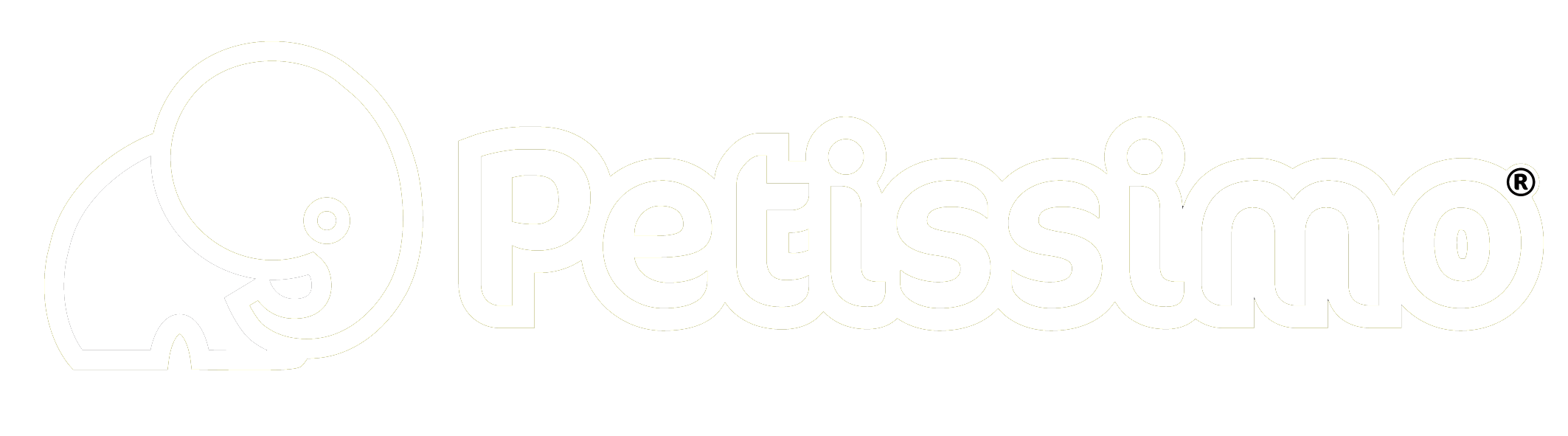 Kérlek írd ide a szervezeted nevét!
Szervezet bemutatása:
Kérlek néhány sorban mutasd be a szervezetetek alakulását, működését, mindennapjaitokat. (minimum 500 karakter)
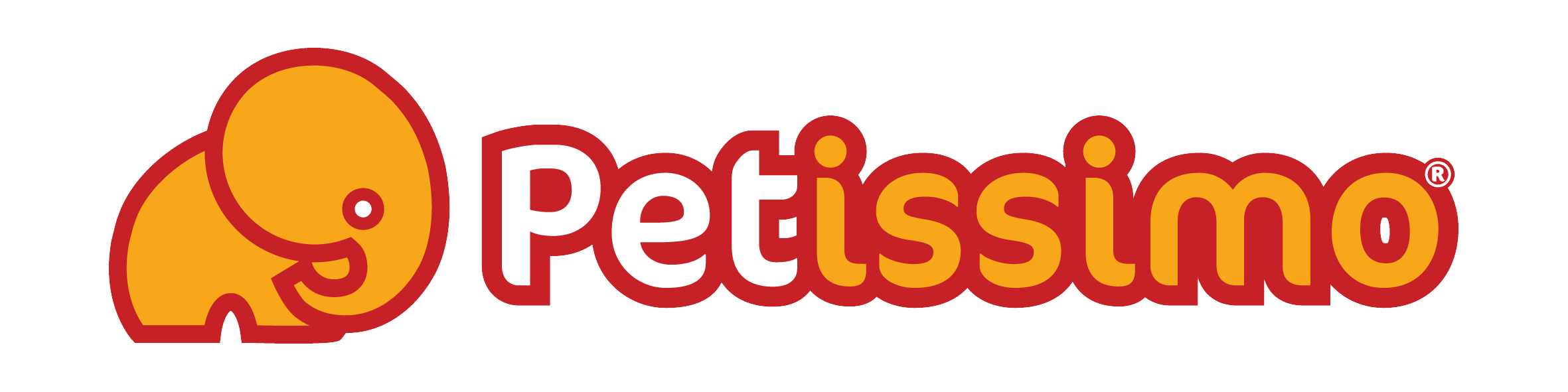 2
Szervezet küldetése:
Kérlek néhány sorban mutasd be a szervezetetek küldetését, céljait.(minimum 500 karakter)
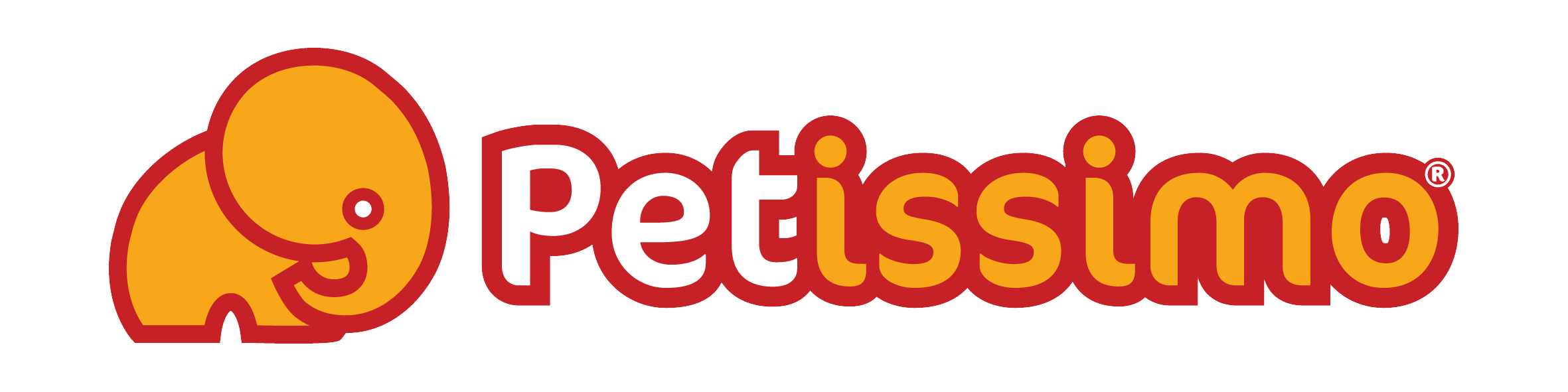 3
Mire van szükségetek?
Kérlek ide írd meg, hogy milyen projektet szeretnétek megvalósítani 400.000 Ft-ból
Fejtsd ki mire lenne szükség, mi javulna, ha Ti nyernétek, stb.
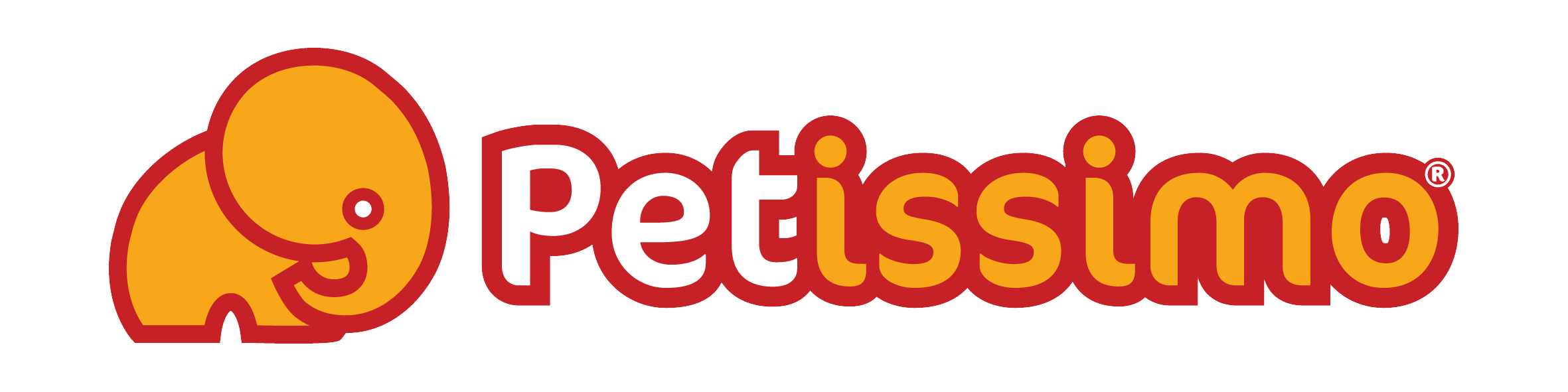 4
Néhány fontos adat:
Szervezet pontos neve:Szervezet típusa:Alakulás dátuma:Bankszámlaszám: (ha a felhasználóink közvetlenül szeretnétek támogatni)Nyilvántartási száma: Mennyi állatról gondoskodtok jelenleg?: x dbHány kutya/ macska örökbefogadható? X db, y db* Csak közhasznú alapítványokat tudunk ebben a kampányunkban támogatni.
A kitöltött pályázatokat a support@petissimo.hu címre várjuk!
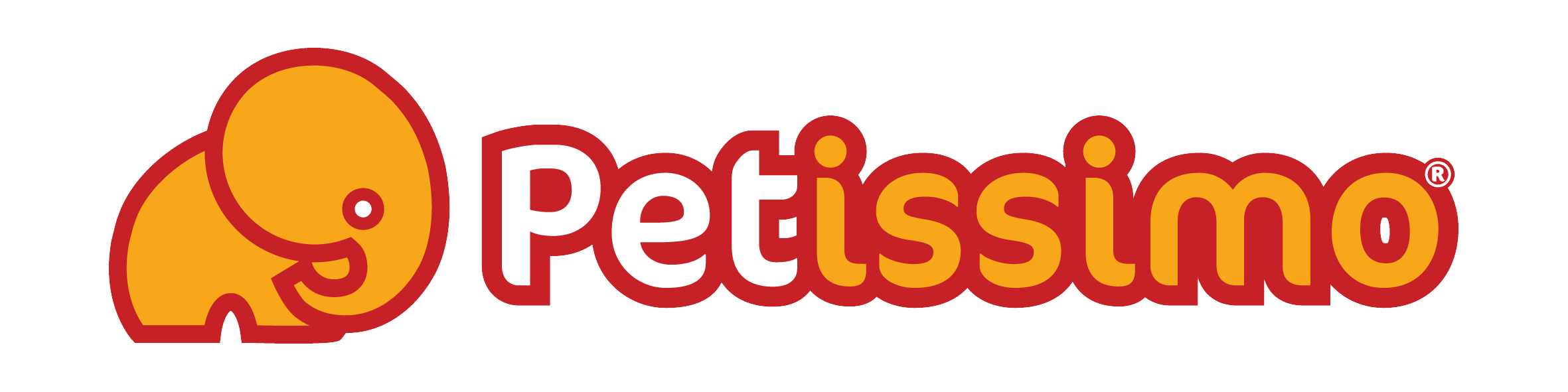 5
A Foresto, az Elanco és átlós sáv védjegyek, melyek az Elanco vagy a leányvállaltainak birtokában vannak. A Bayer és a Bayer kereszt a Bayer védjegye. © 2023 Elanco PM-HU-23-0020
Amire szükséged van a sikeres pályázathoz!
Szervezet logója (min. 500*500 px, png-nek örülünk) – a levél mellékletébe várjuk
Főképnek való grafika (min. 1270*720 px, jó minőség) - a levél mellékletébe várjuk
4-5 életkép a működésről (min. 500 px, jó minőség) - a levél mellékletébe várjuk
Nagyon fontos, hogy jó minőségű képeket kapjunk, mivel automatikusan generálunk minden szervezetnek megosztási képet, az alábbi példa alapján:
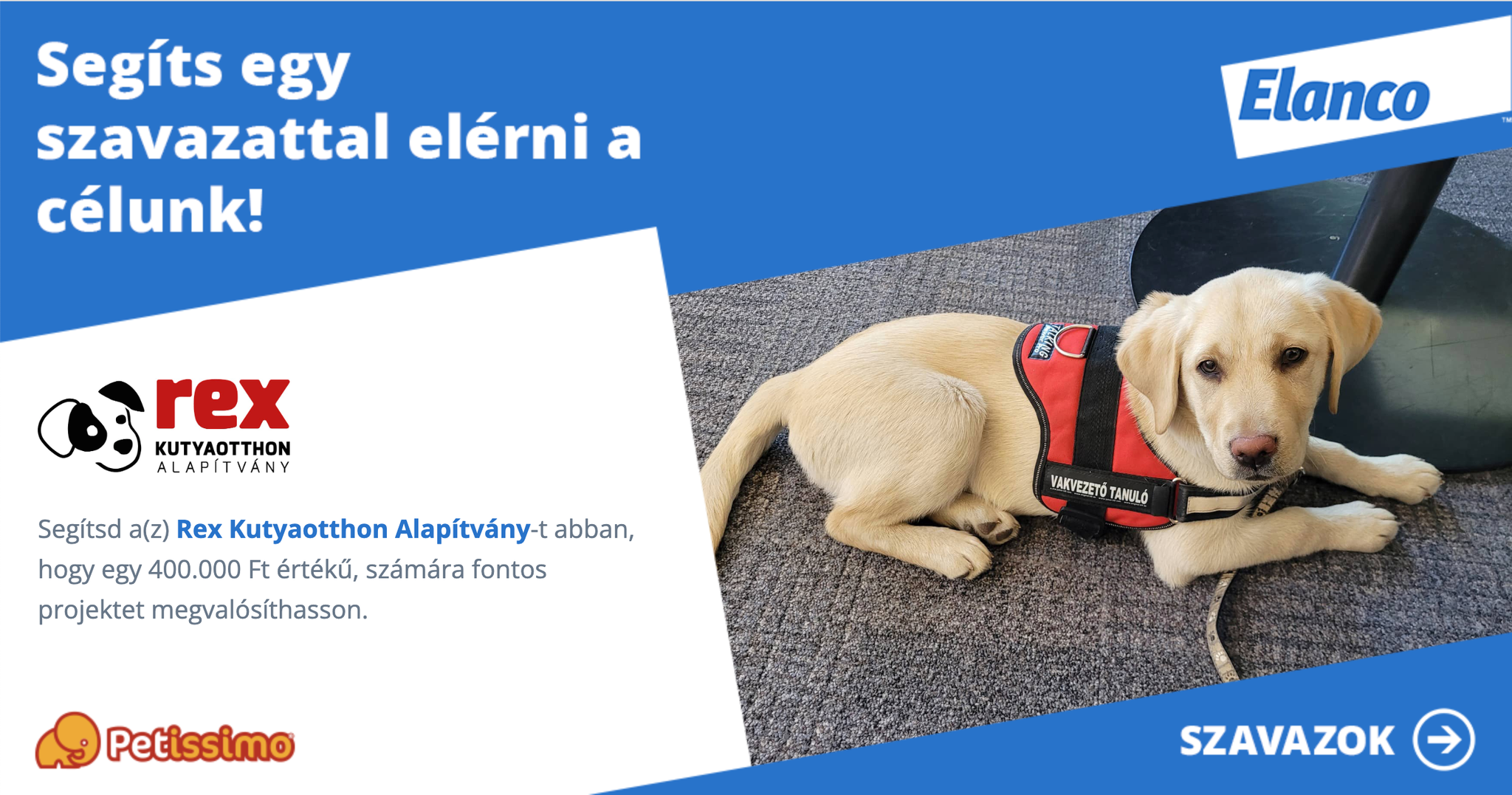 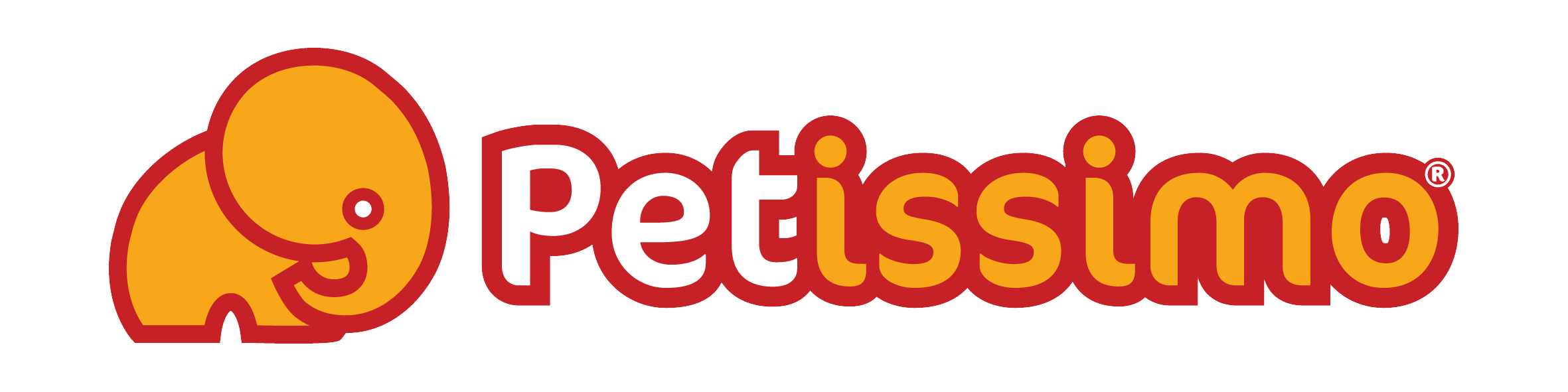 6
A Foresto, az Elanco és átlós sáv védjegyek, melyek az Elanco vagy a leányvállaltainak birtokában vannak. A Bayer és a Bayer kereszt a Bayer védjegye. © 2023 Elanco PM-HU-23-0020